Básničková abeceda
třída Sluníček 2018 a kol.
„Básničková abeceda“
–třída Sluníček 2018 ve spolupráci s rodiči a sourozenci
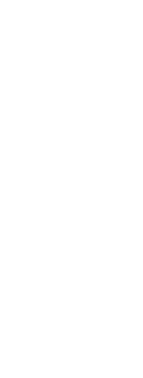 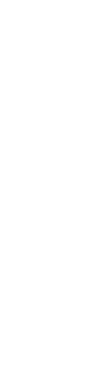 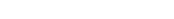 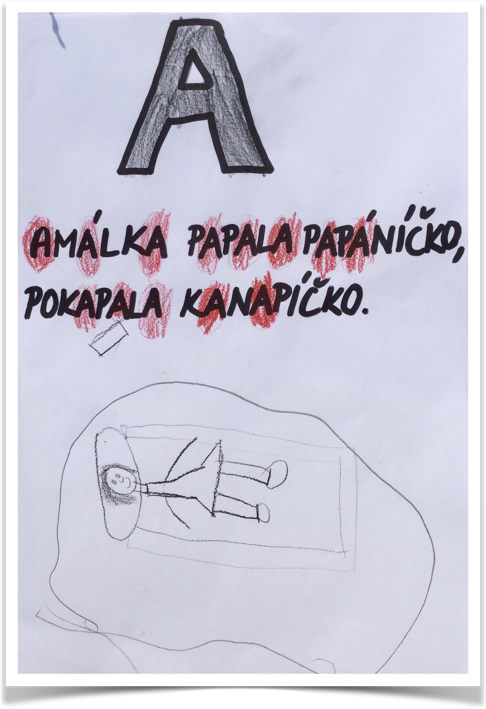 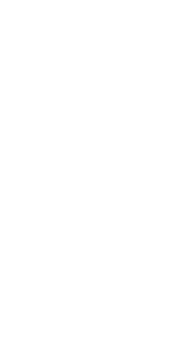 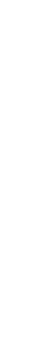 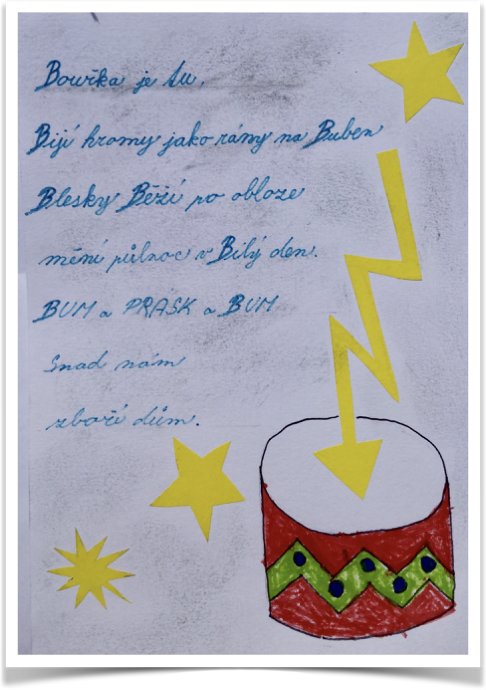 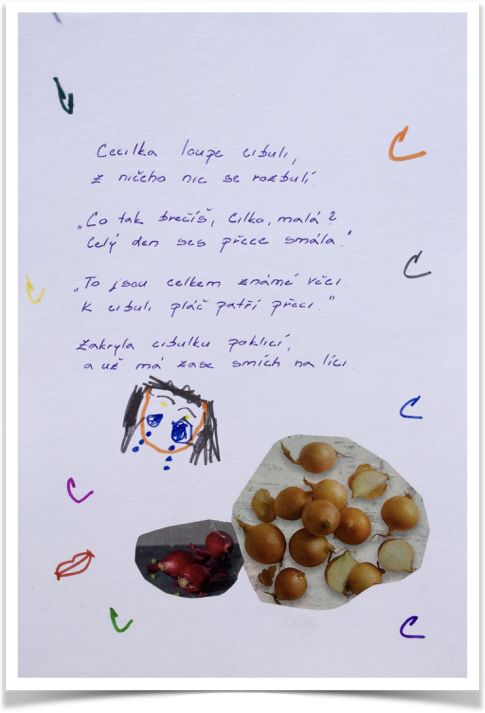 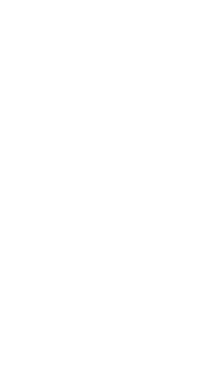 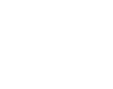 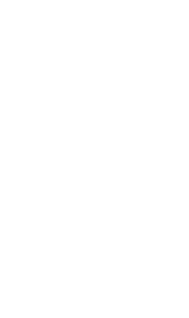 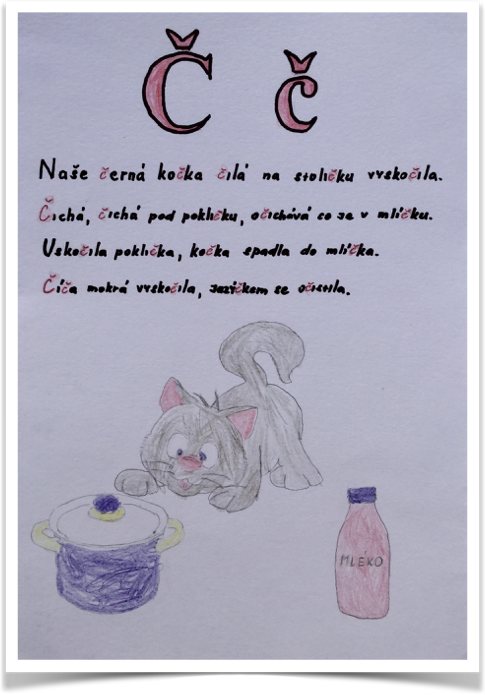 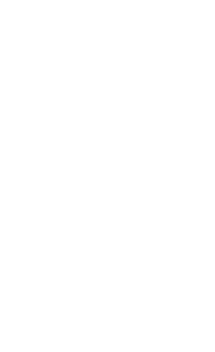 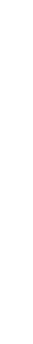 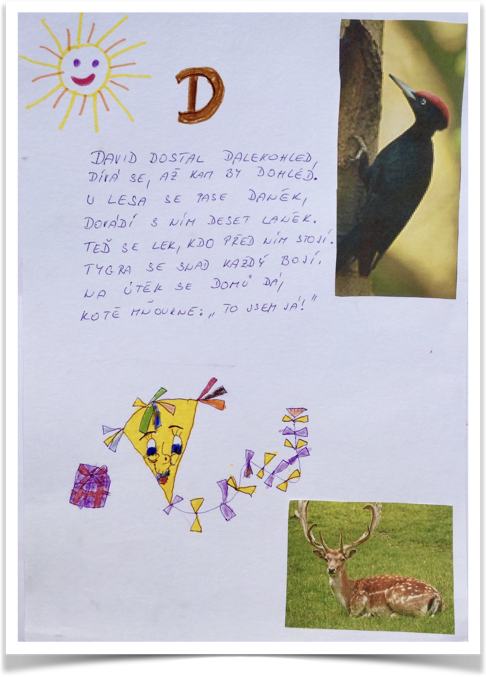 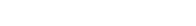 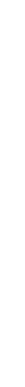 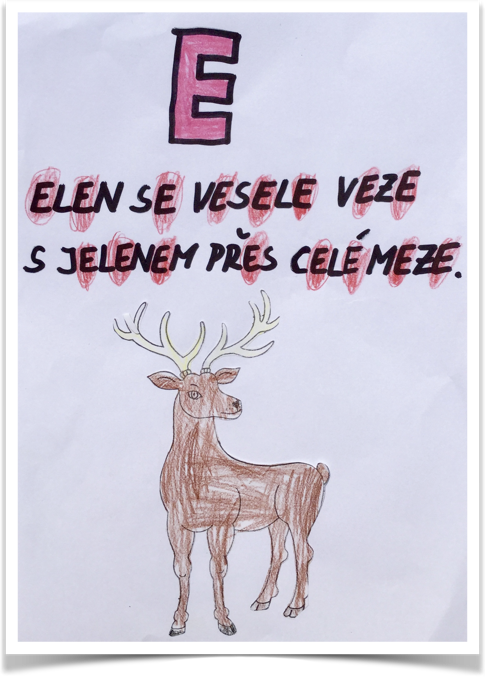 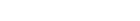 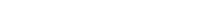 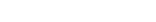 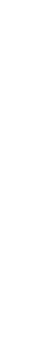 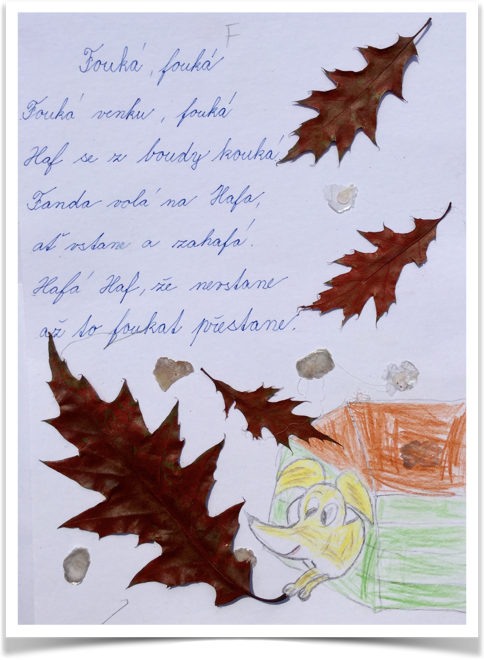 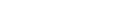 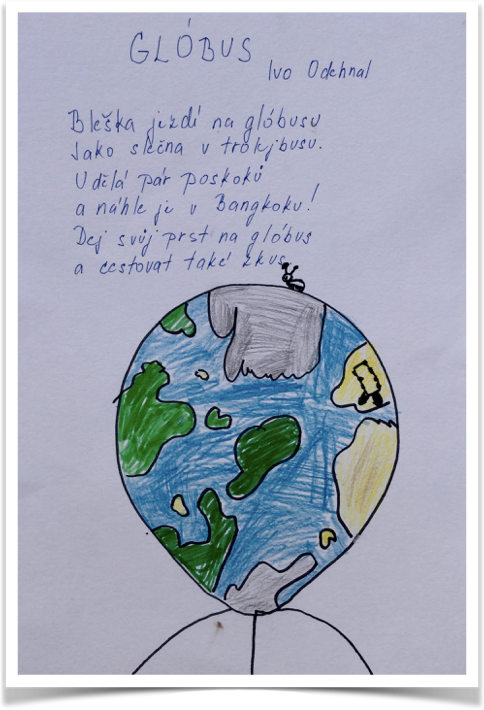 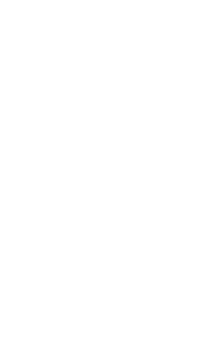 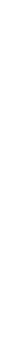 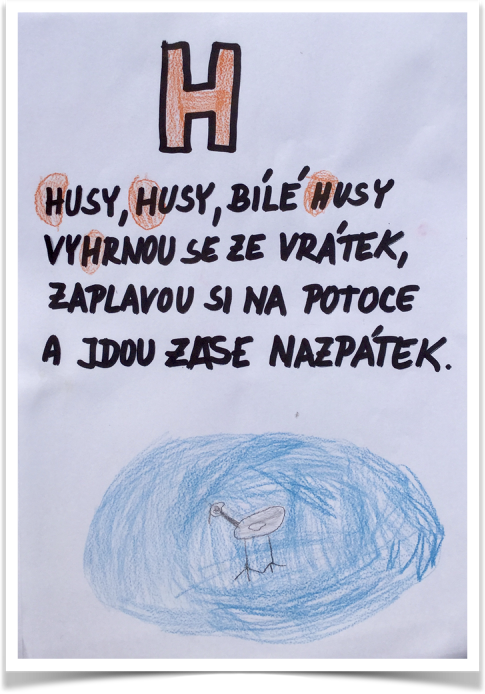 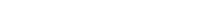 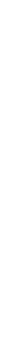 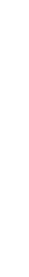 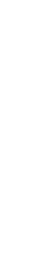 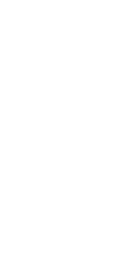 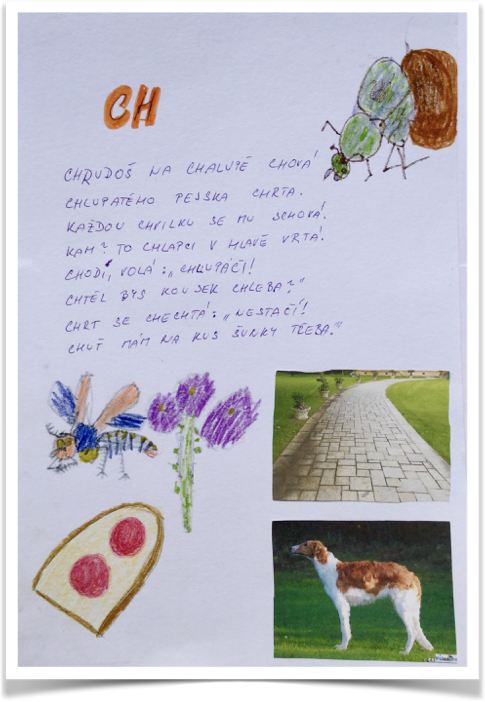 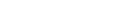 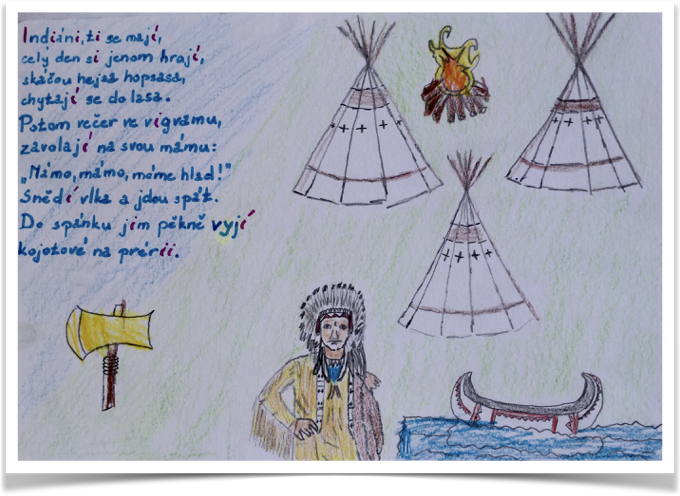 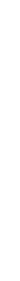 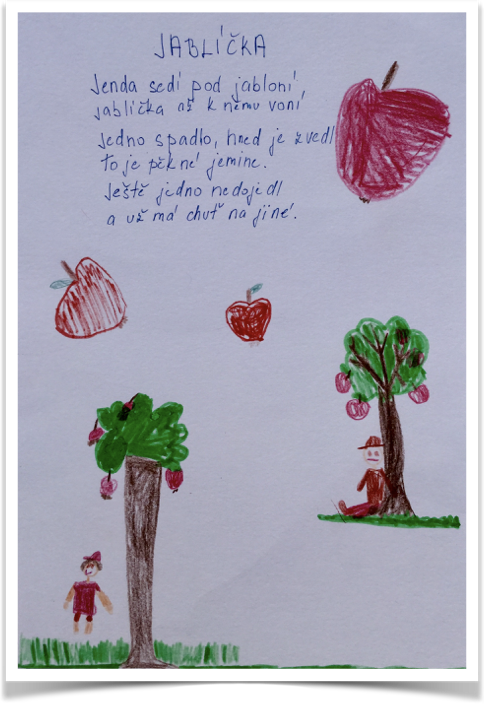 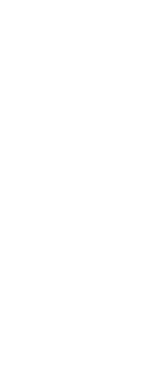 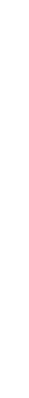 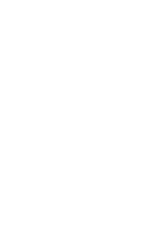 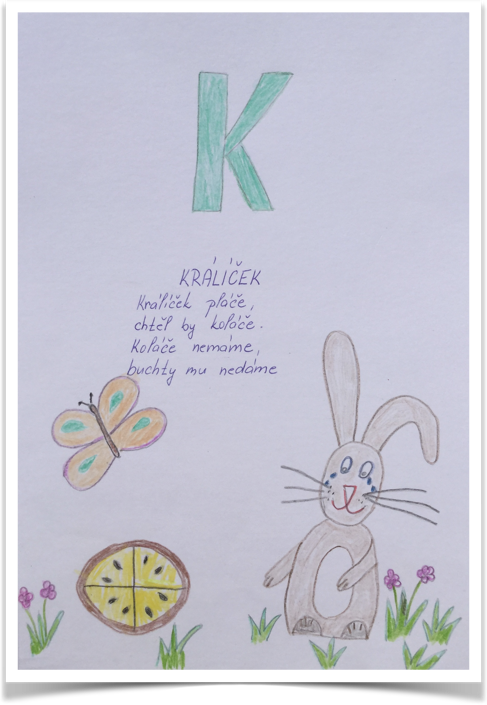 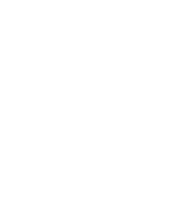 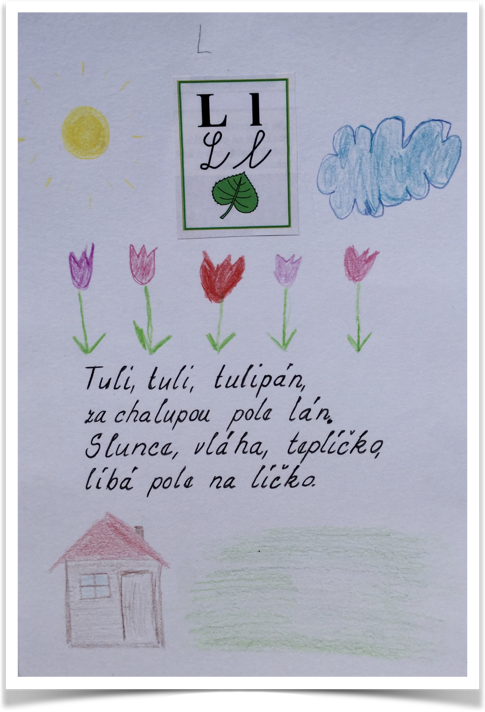 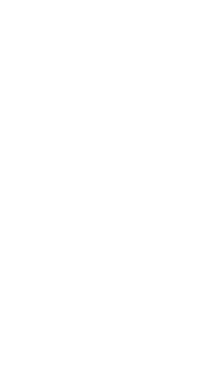 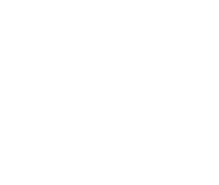 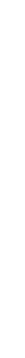 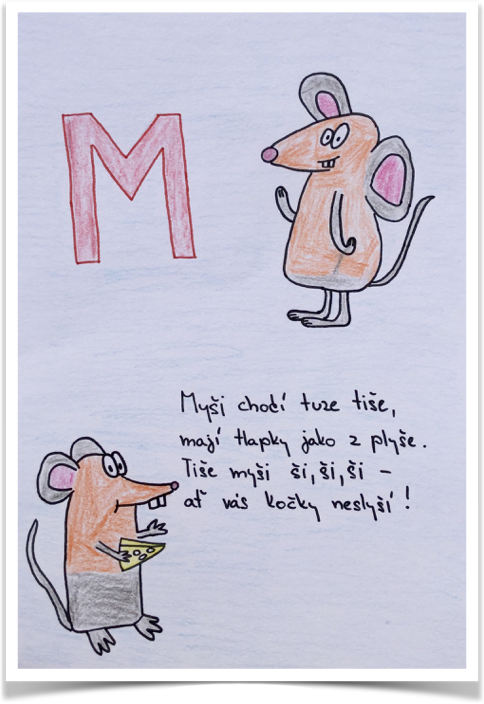 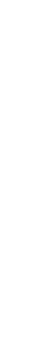 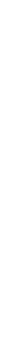 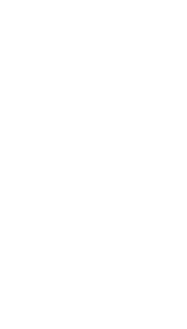 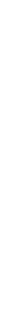 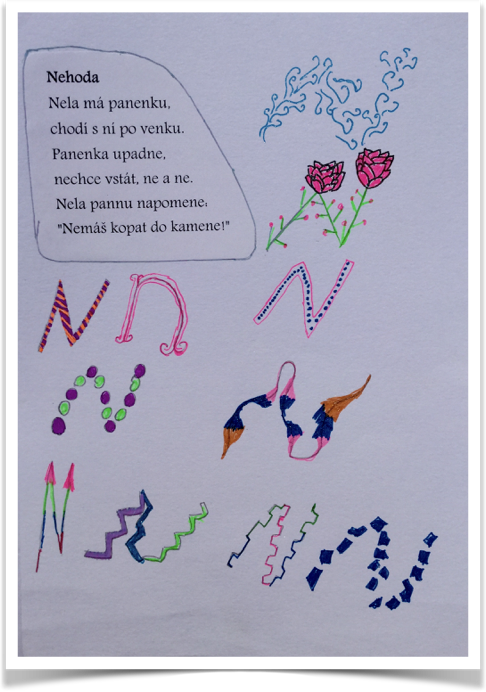 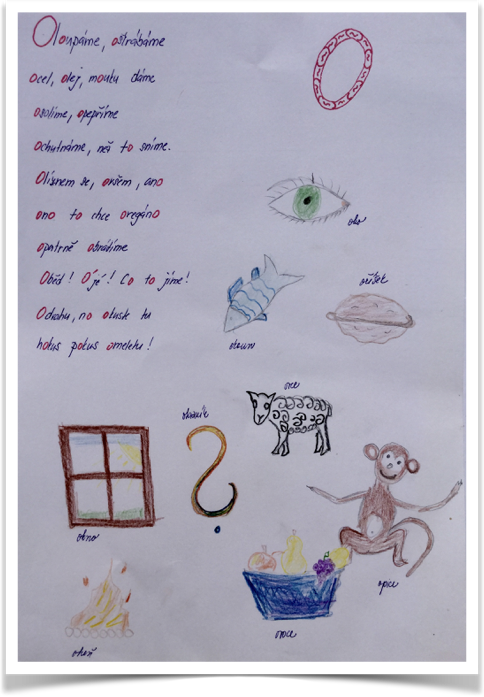 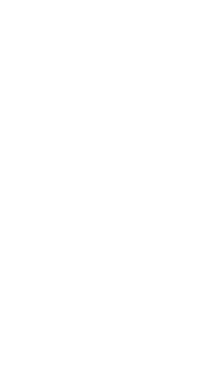 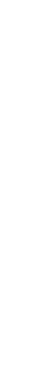 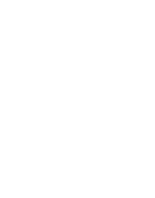 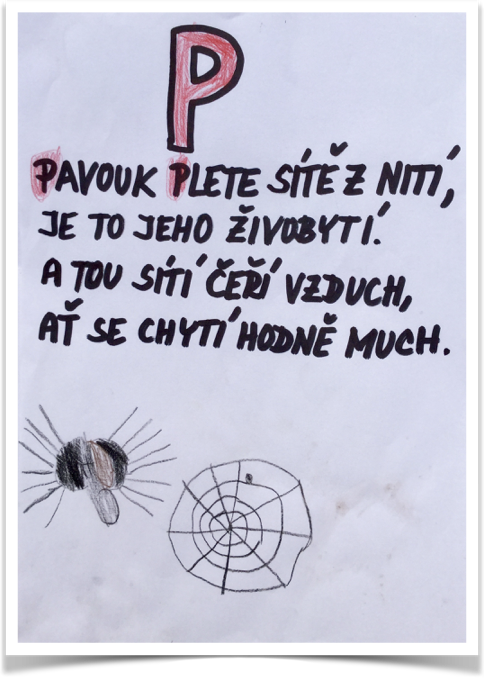 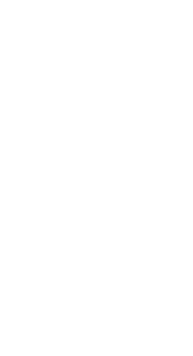 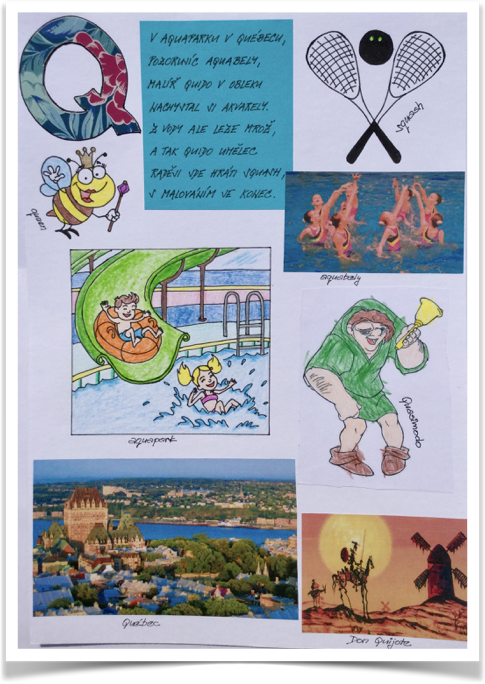 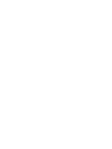 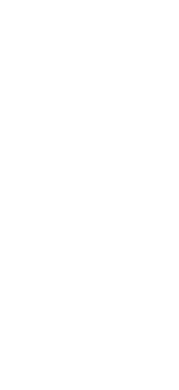 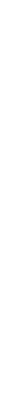 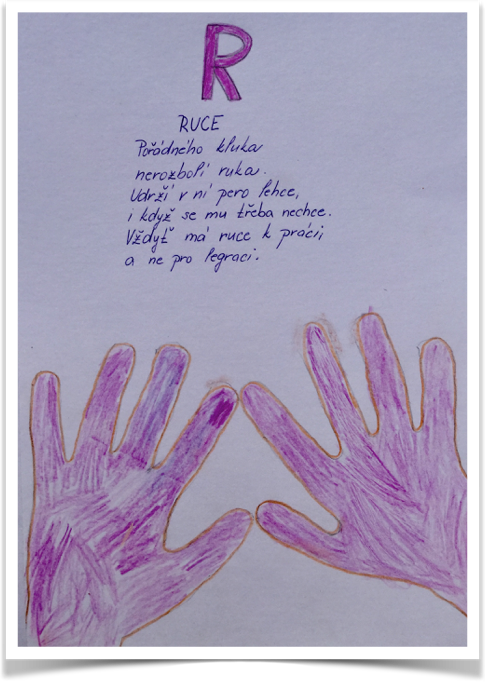 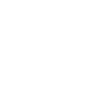 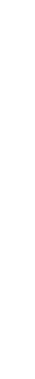 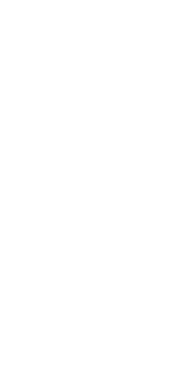 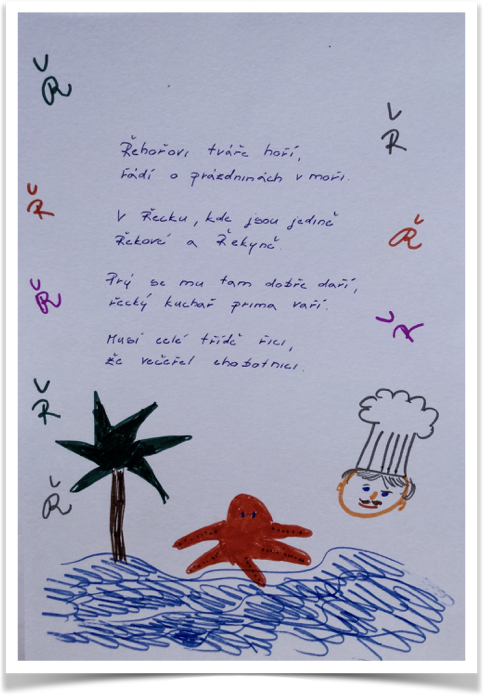 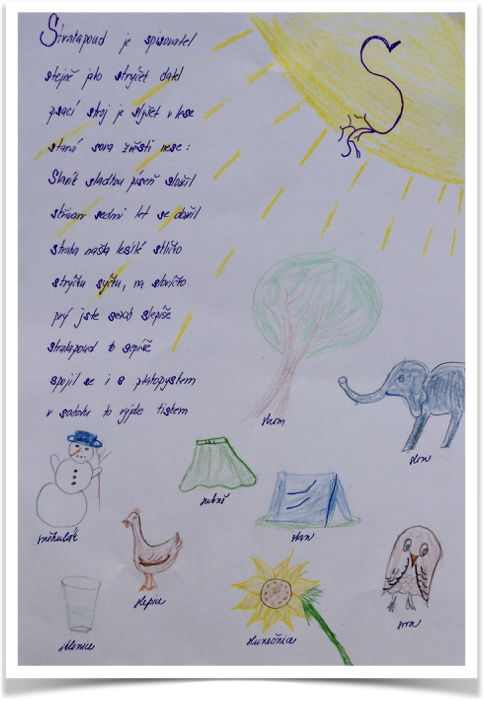 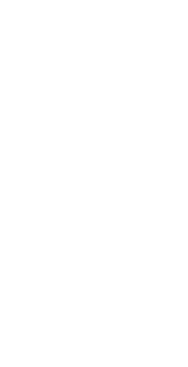 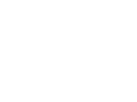 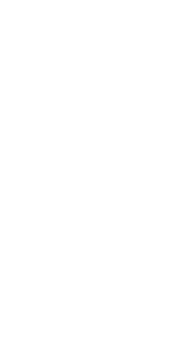 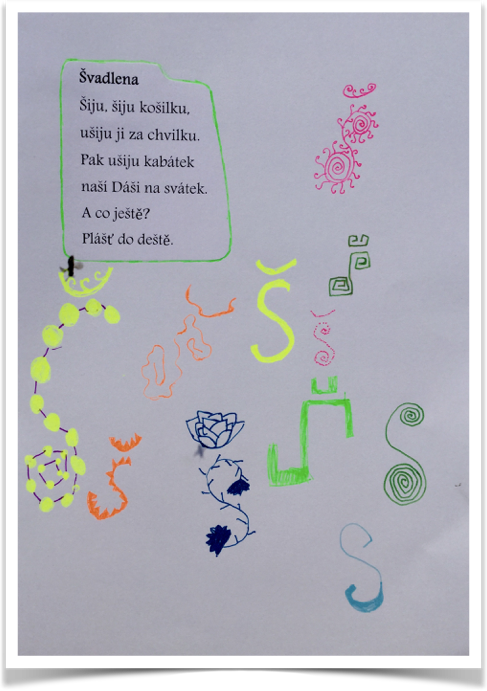 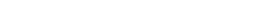 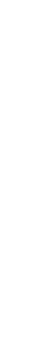 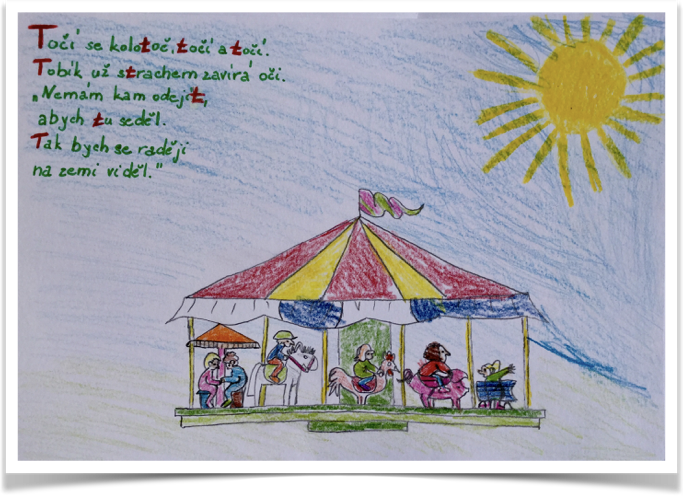 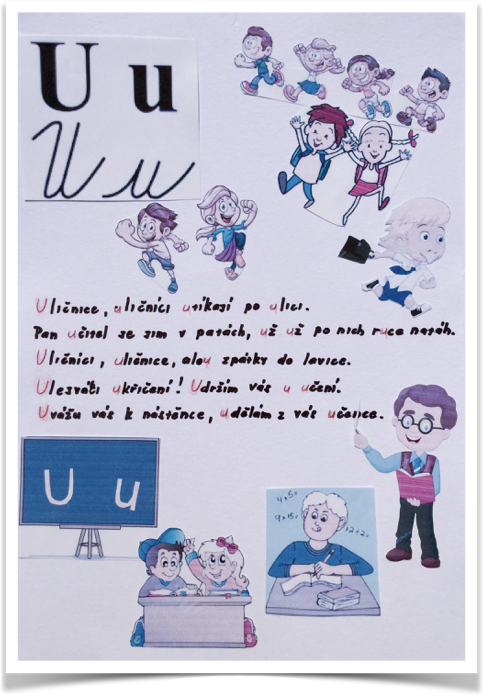 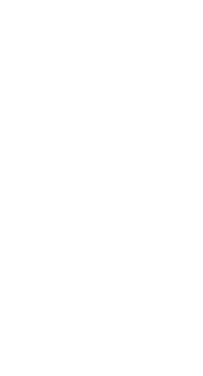 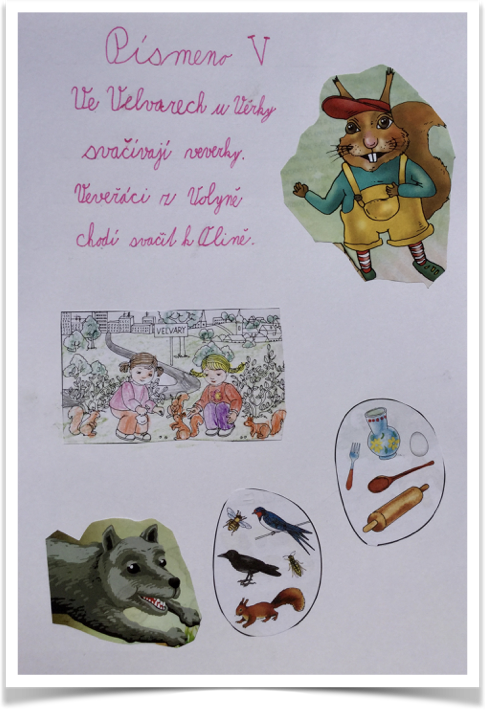 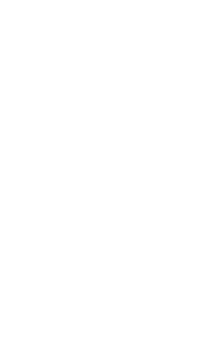 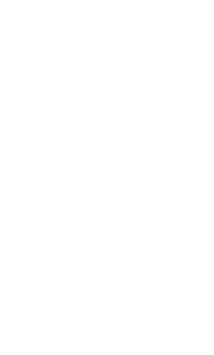 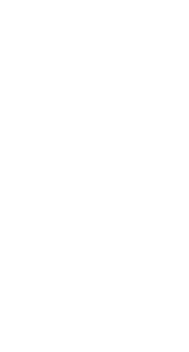 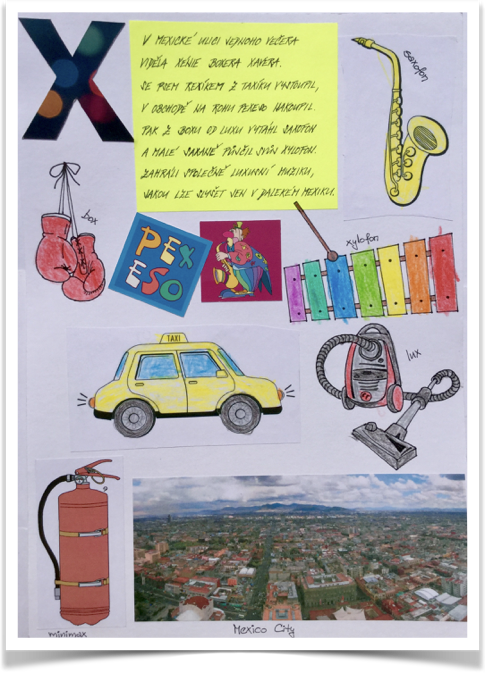 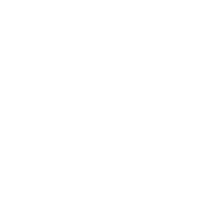 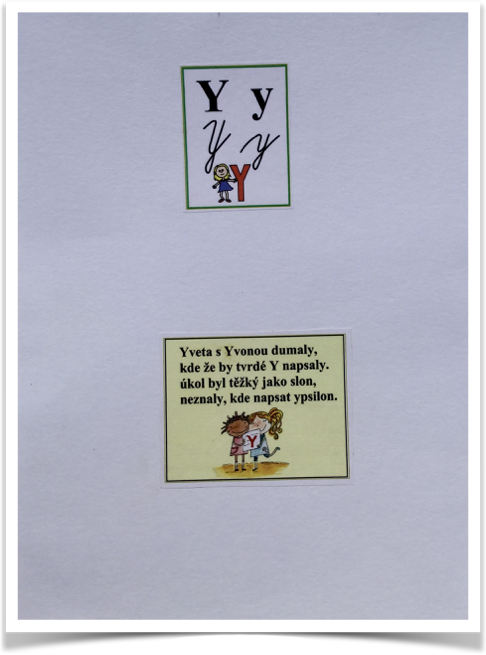 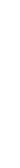 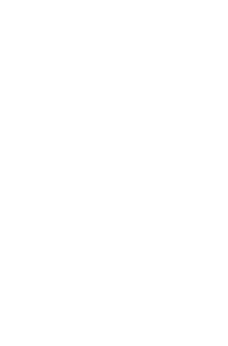 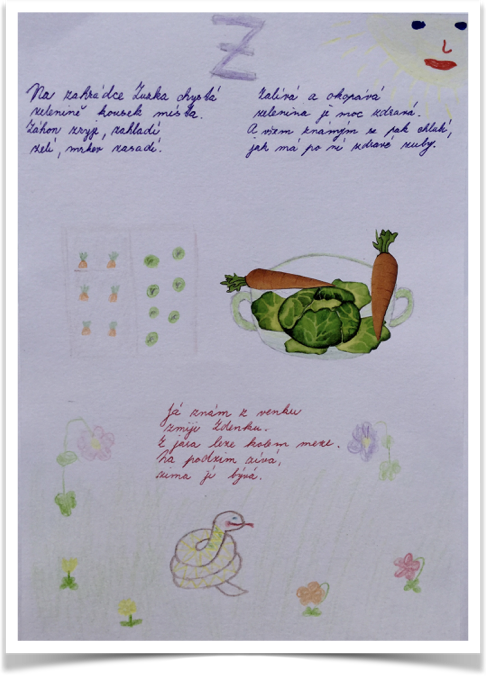 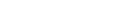 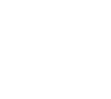 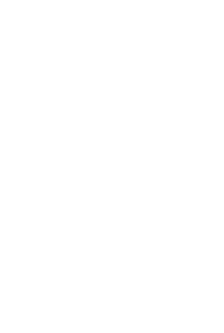 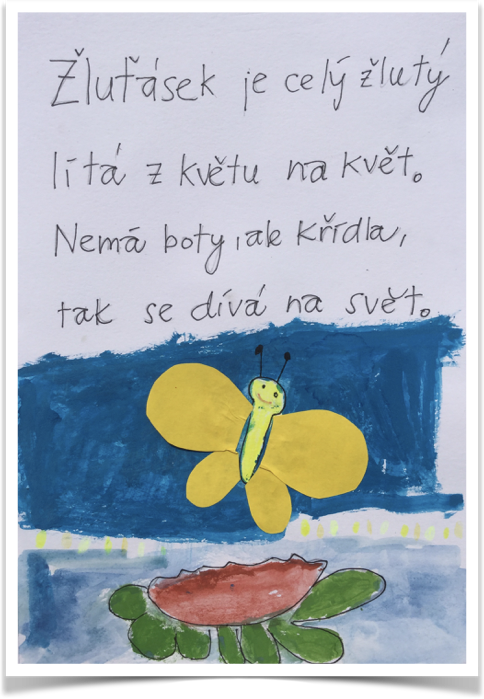 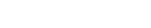